Grouping and sharing
Understanding the concept of equal groups
Mathematics
Independent Task
Mrs Khaira
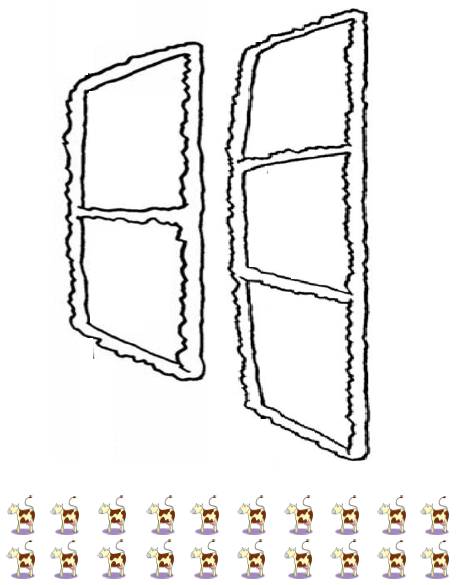 Activity 1
‹#›